Электрические цепи
Тематический блок «Электротехнические материалы и изделия»
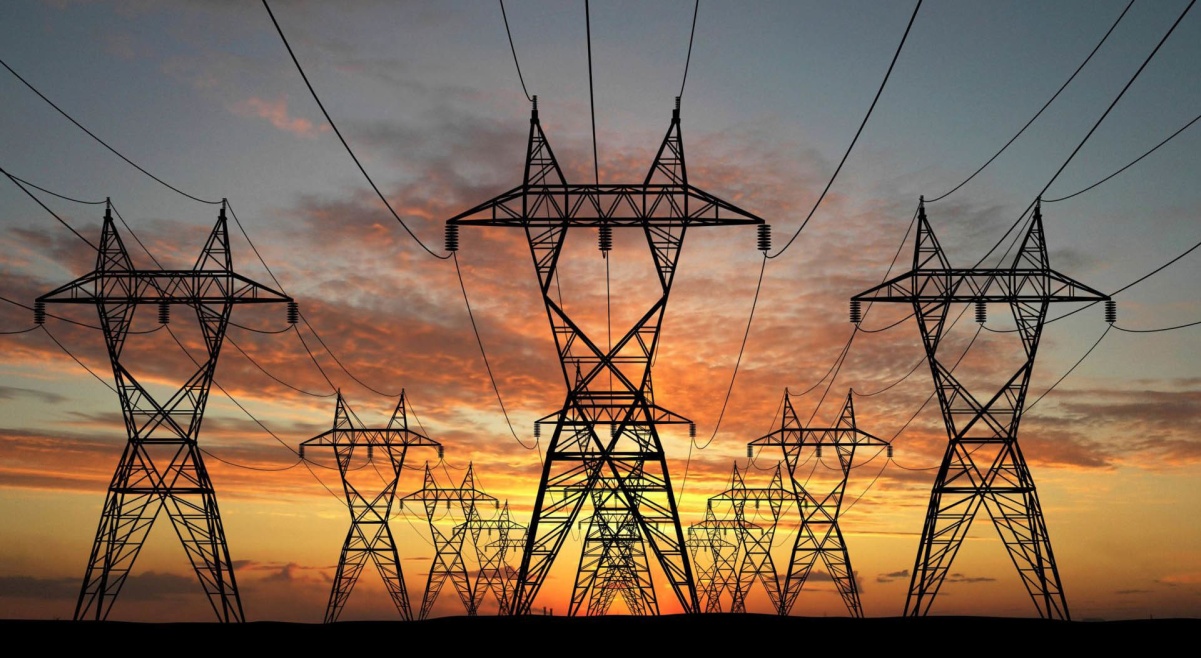 ЭЛЕКТРИЧЕСТВО
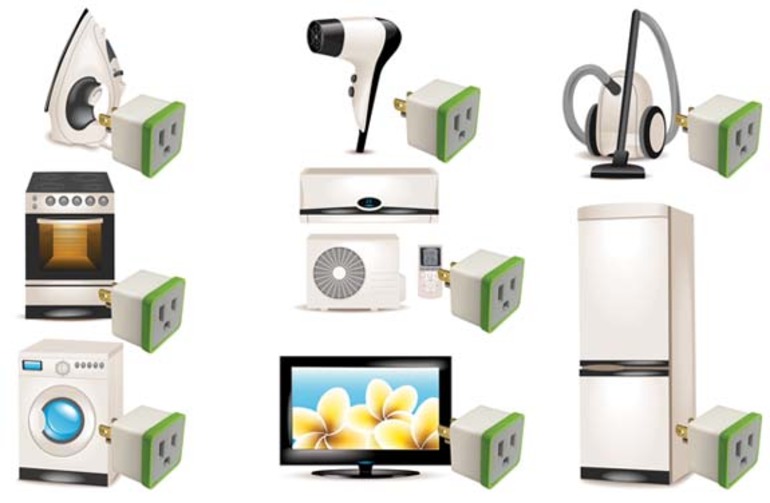 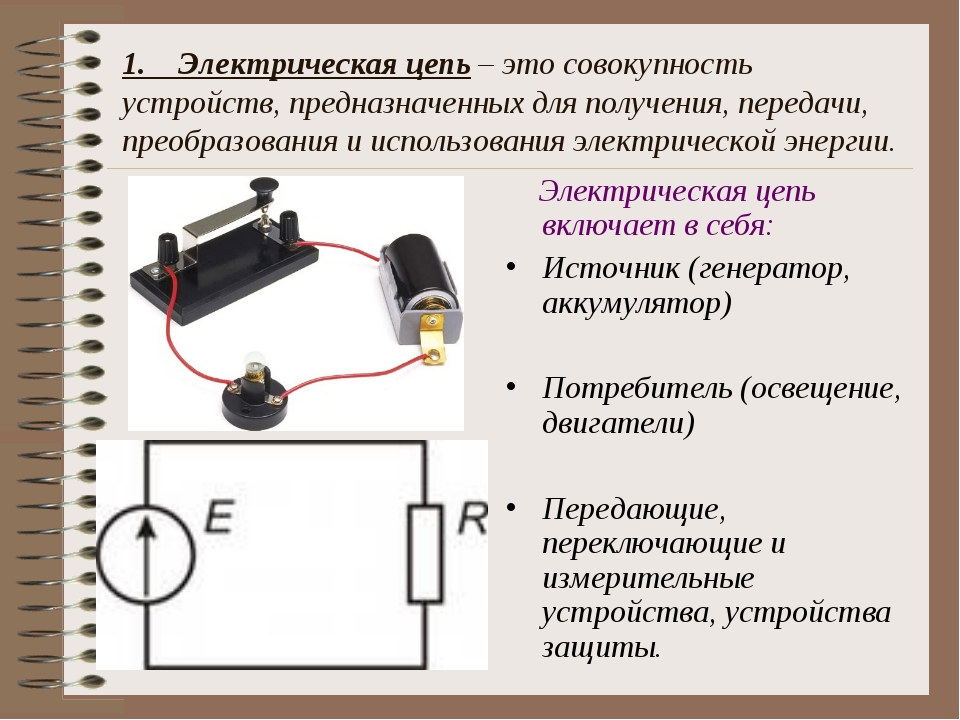 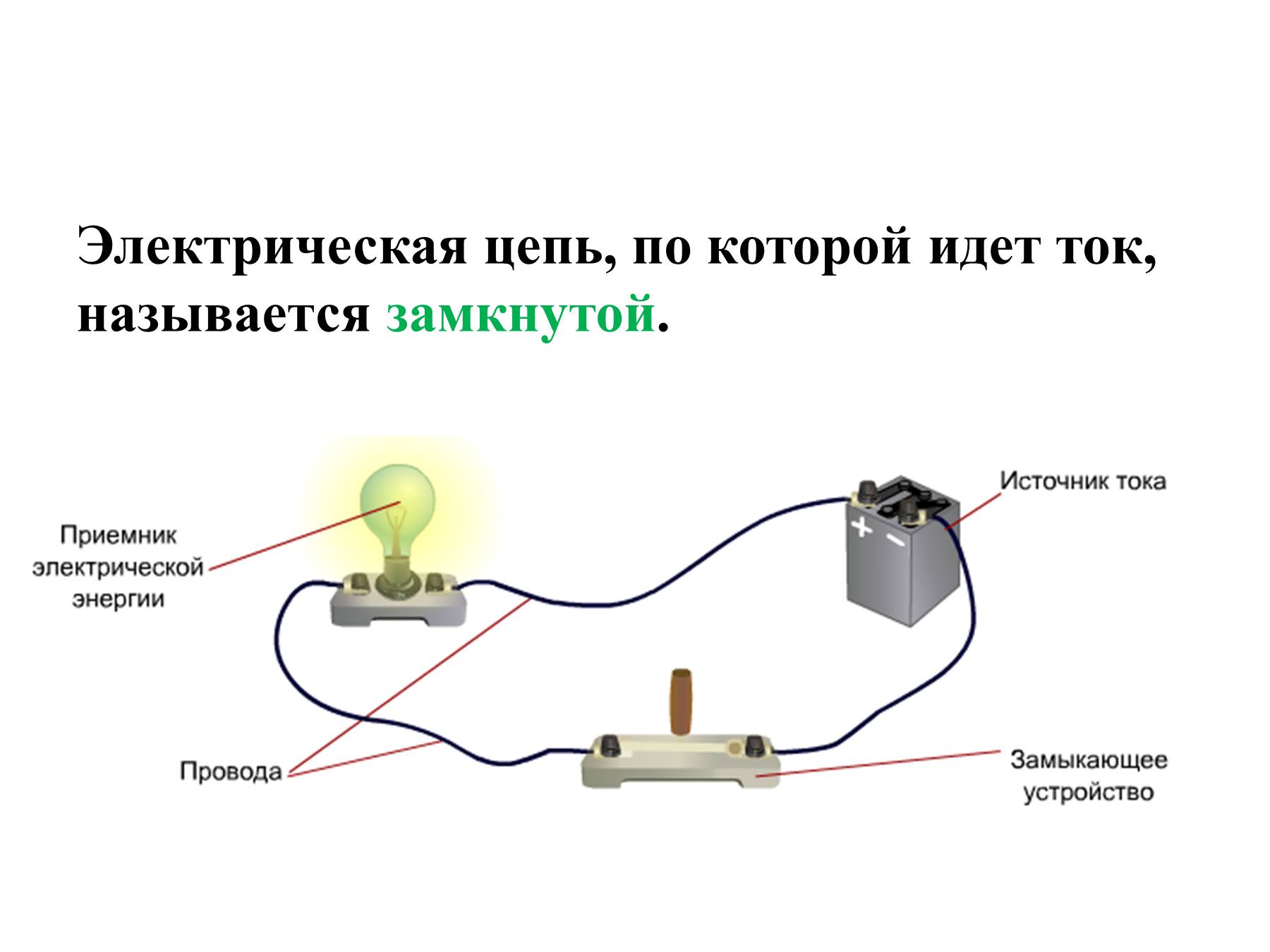 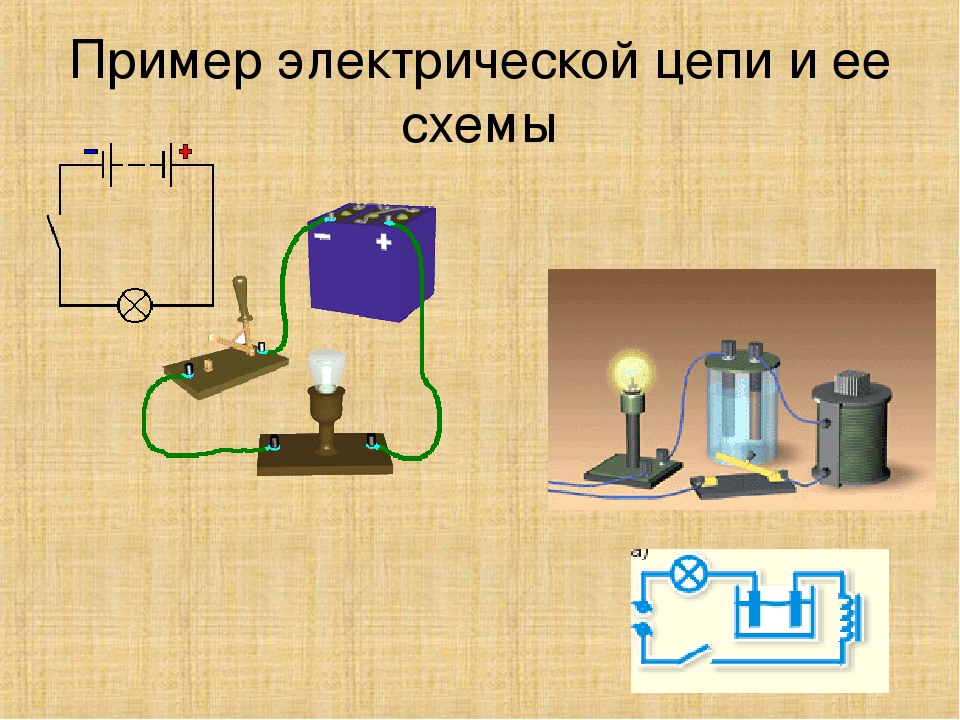 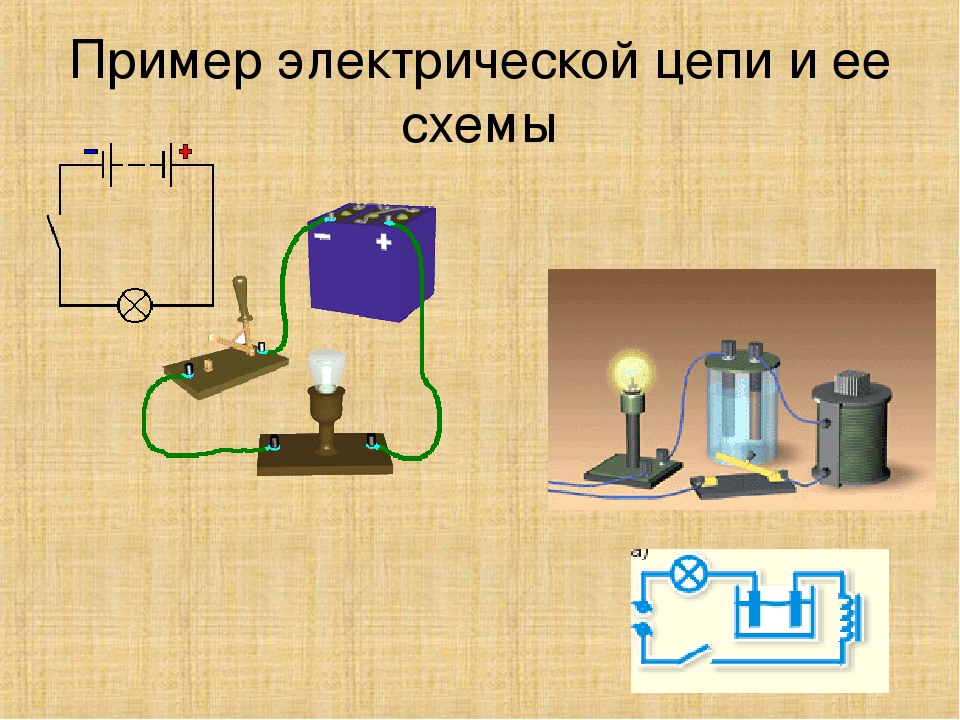 ПРИМЕР ЭЛЕКТРИЧЕСКОЙ ЦЕПИ И ЕЁ СХЕМА
УСЛОВНЫЕ ОБОЗНАЧЕНИЯ
 ЭЛЕМЕНТОВ ЭЛЕКТРИЧЕСКОЙ ЦЕПИ
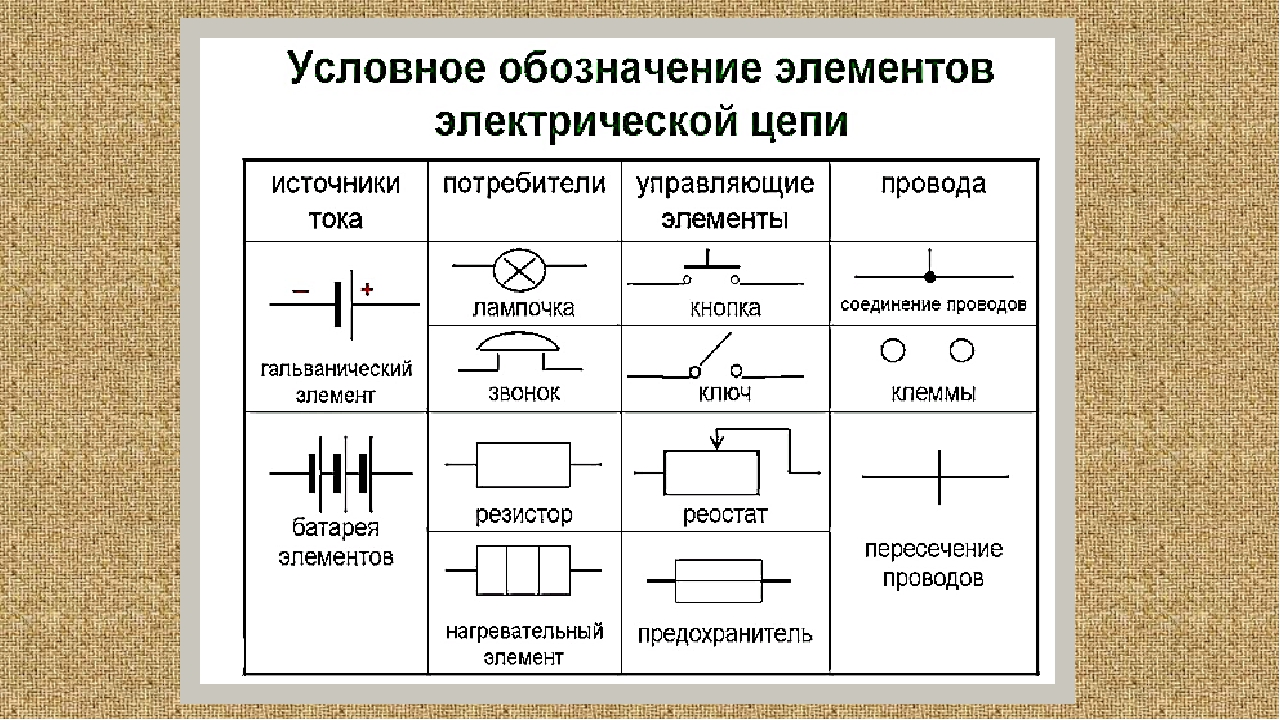 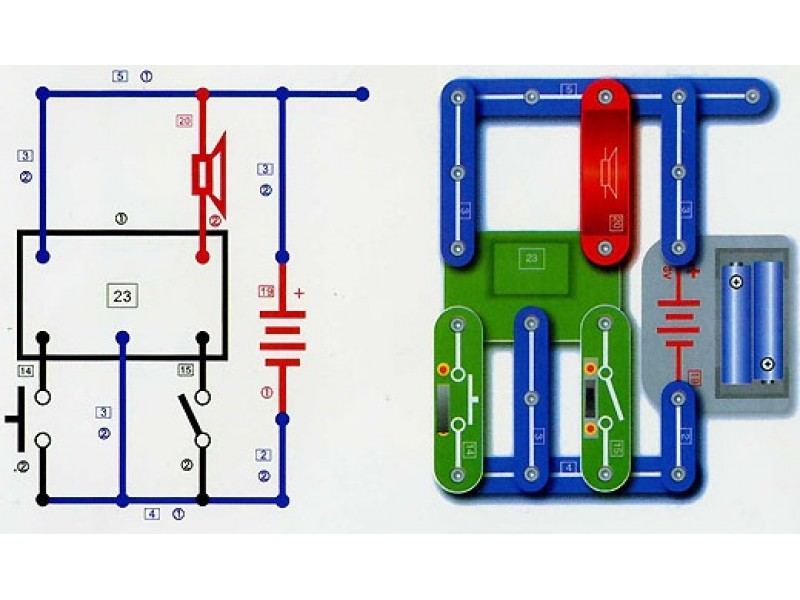 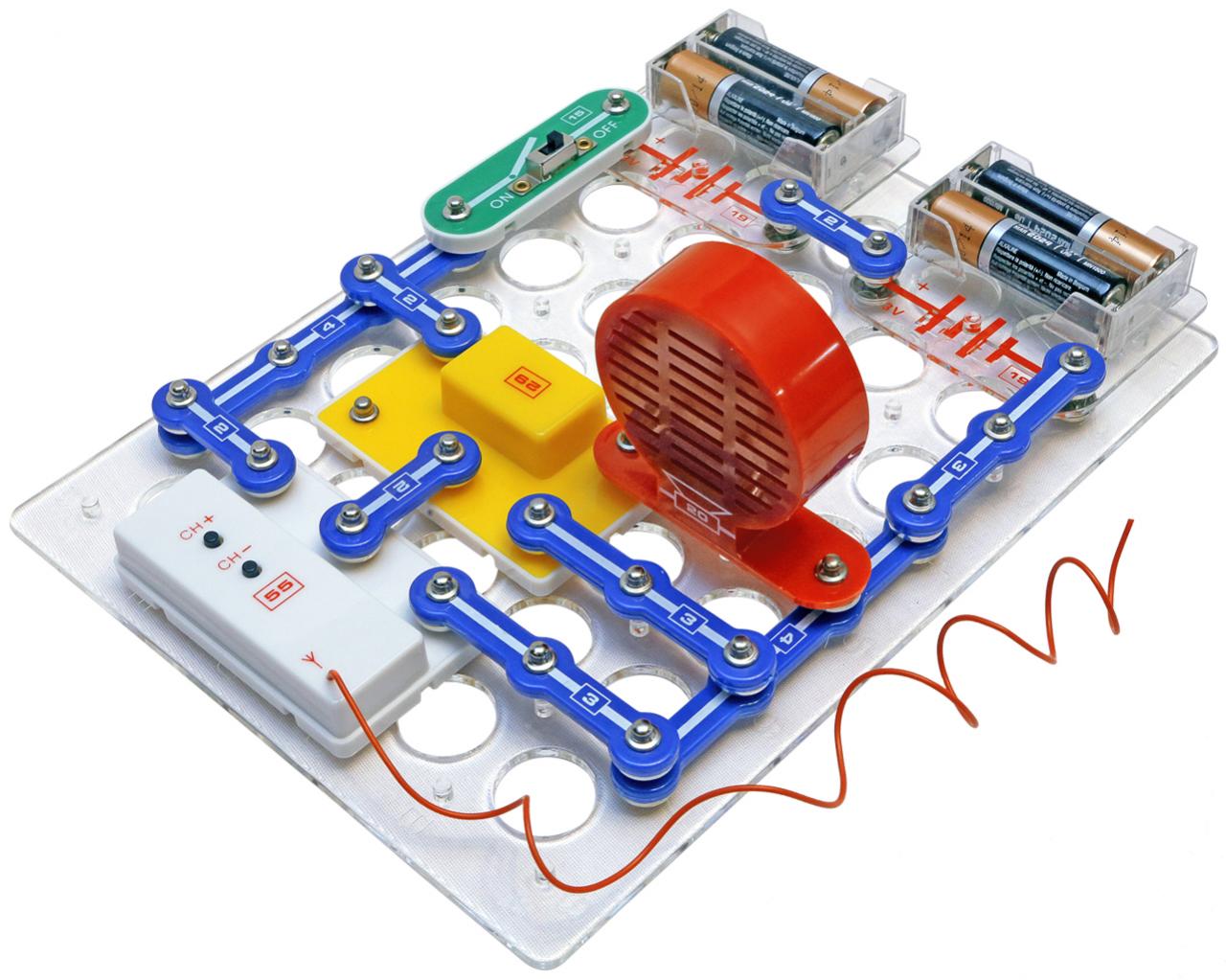 СХЕМЫ ЭЛЕКТРИЧЕСКОЙ ЦЕПИ
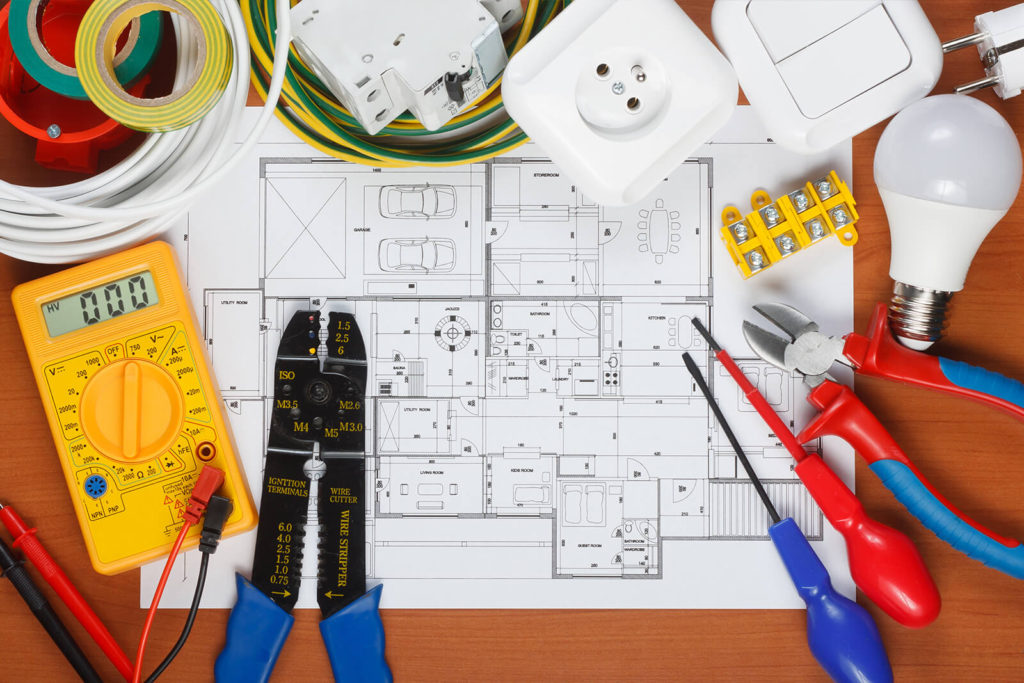